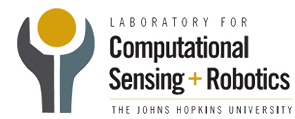 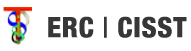 Tracheoesophageal Prosthesis InsufflatorCheckpoint Presentation IIComputer Integrated Surgery II, Project 13
Kevin Liu
Johns Hopkins University
May 2nd, 2013
Mentors: Dr. Russell H. Taylor, Dr. Jeremy Richmon
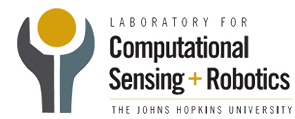 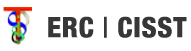 Overview
-- Summary

-- Status of Deliverables

-- Progress

-- Updated Schedule

-- Status on Dependencies

-- Questions
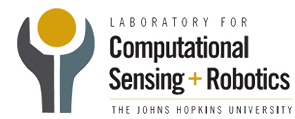 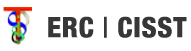 Project Mission
- Develop a portable insufflator that will deliver air through the TEP so that patient can circumvent direct blockage of stoma
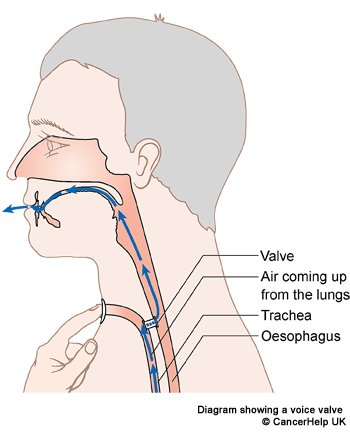 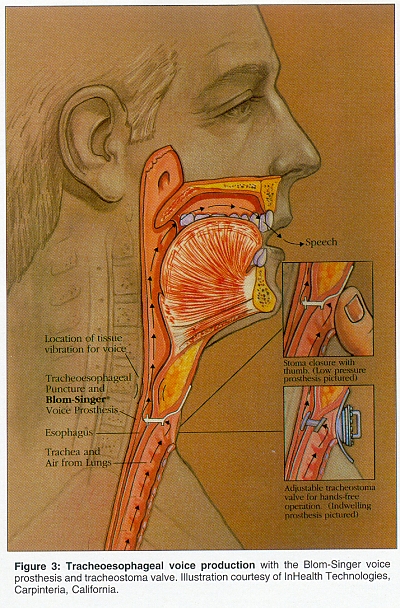 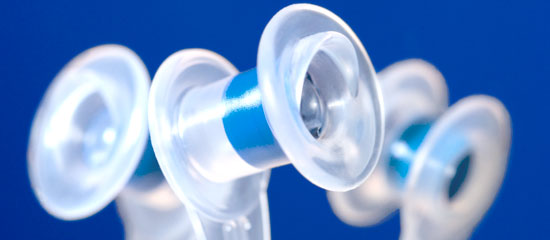 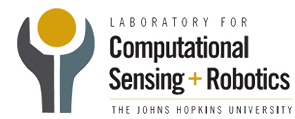 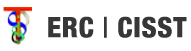 Deliverables: Status
CAD/Pad sketch of components: Done/Done
Rough prototype of insufflator: Done
	Improved prototype with custom-built parts: Delayed to 5/6
	Testing of device: Delayed
		Polish into sell-able condition: On track 
		World domination: Silly Idea
Minimum
Expected
Maximum
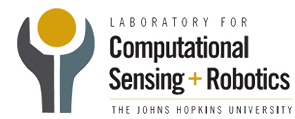 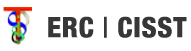 Progress: RP Parts
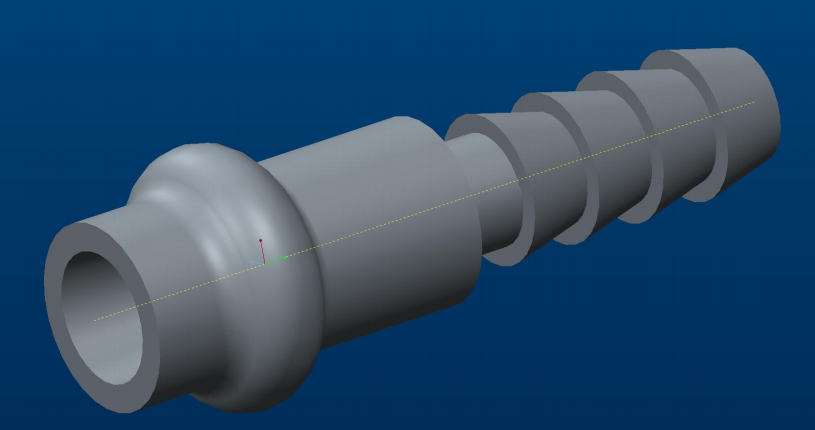 Silicone hose
TEP chamber
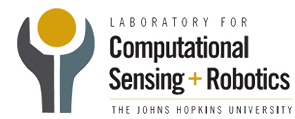 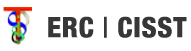 Progress: RP Parts
Quick-Detach: Separated
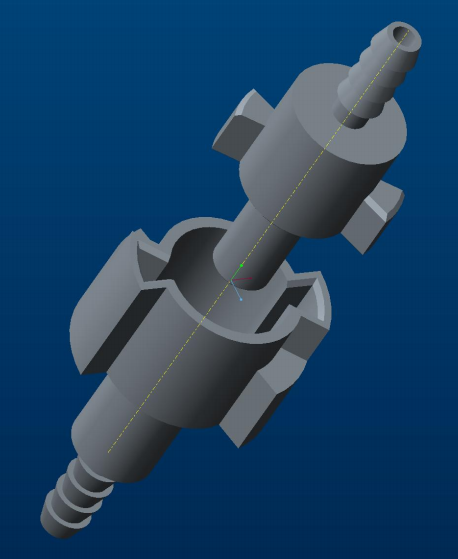 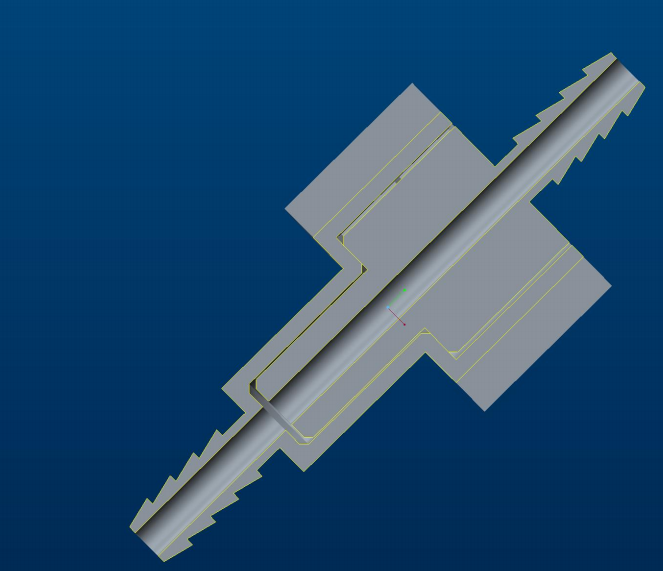 Male: To TEP
Red: Male End
Twist Male CW to lock
Female: To CO2
Quick-Detach: Cross Section
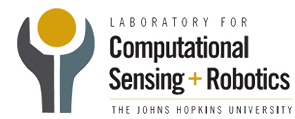 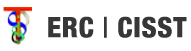 Progress: TEP Device
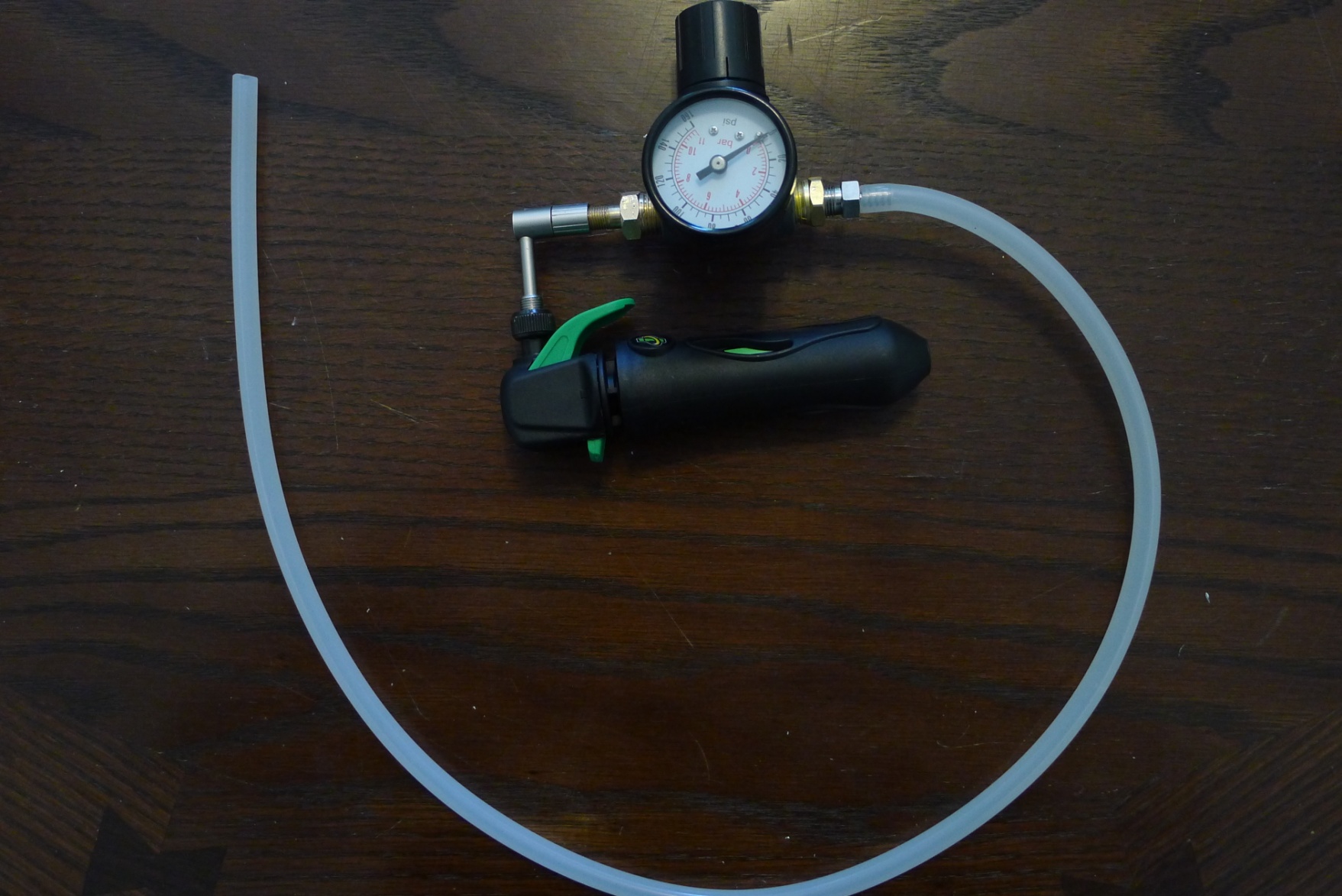 CO2 source assembly
Pressure Regulator Valve
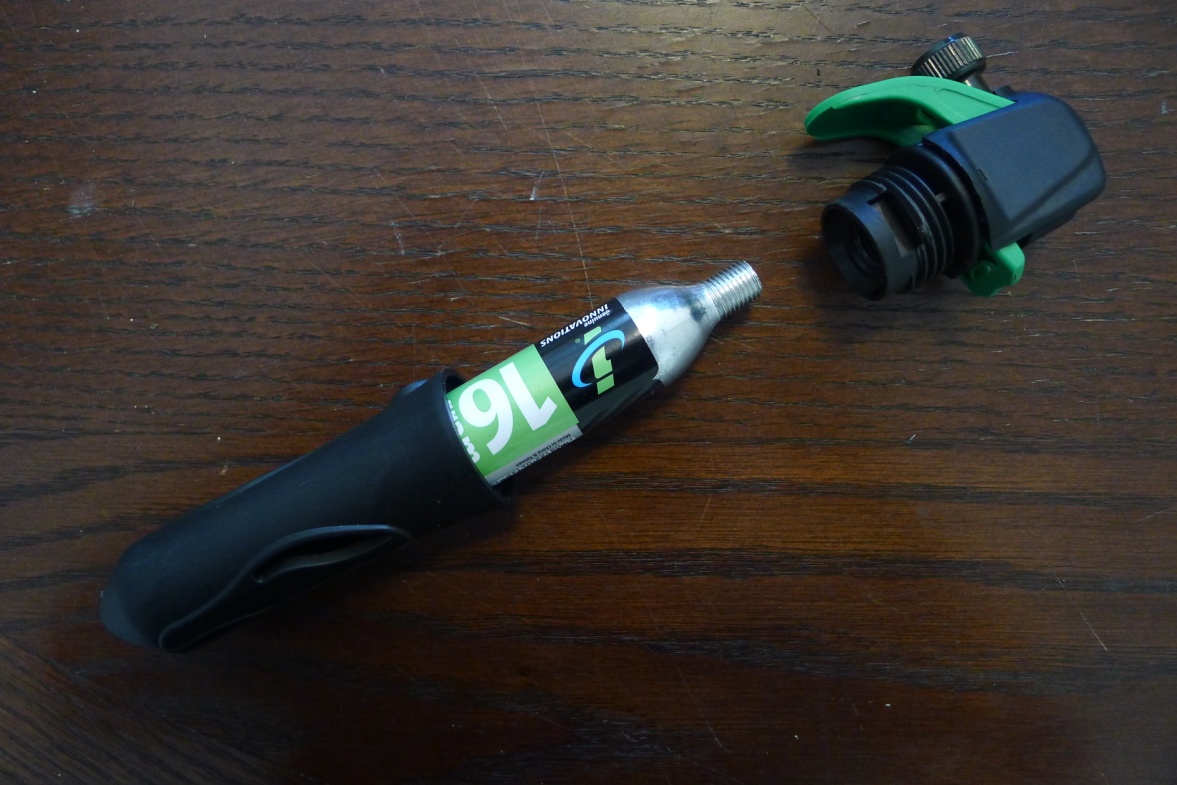 CO2 source/Trigger
Medical-Grade Silicone Tubing
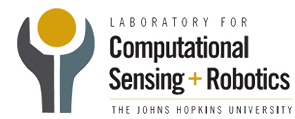 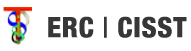 Progress: TEP Device
Video
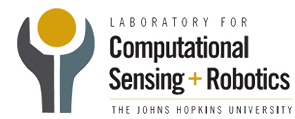 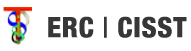 Progress: TEP Device
Unexpected Encounters:
AIRTIGHT SEALS: Air will find path of least resistance, which is usually the joints, and 		leak
PUSH BUTTON VALVE: May need to be circumvented due to above reason
CANISTER LIFE SPAN: A single 16g CO2 cartridge lasts shorter than expected.  Begin 		        debate of bigger canister against portability.
PRESSURE VALUES: According to Dr. Richmon, pressure through TEP is ~20 mmH2O, or ~0.3 PSI.  Smallest found commercial valve is 0-5 PSI.
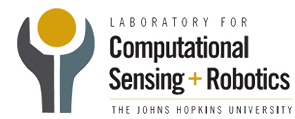 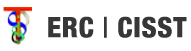 Previous Schedule
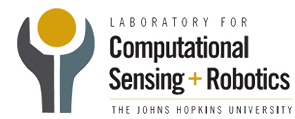 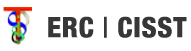 Revised Schedule
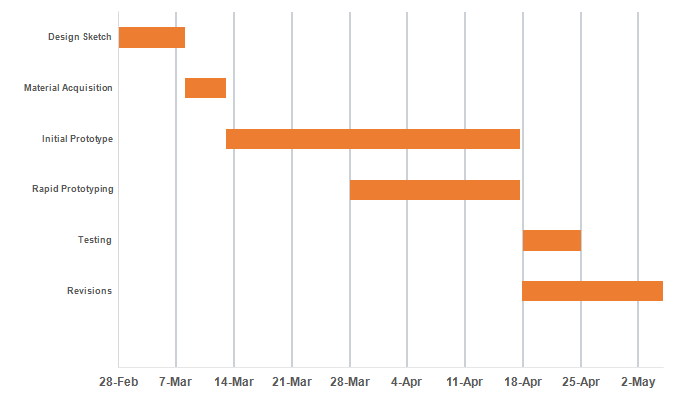 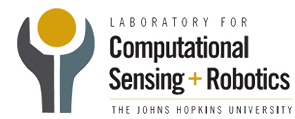 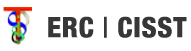 Final Schedule
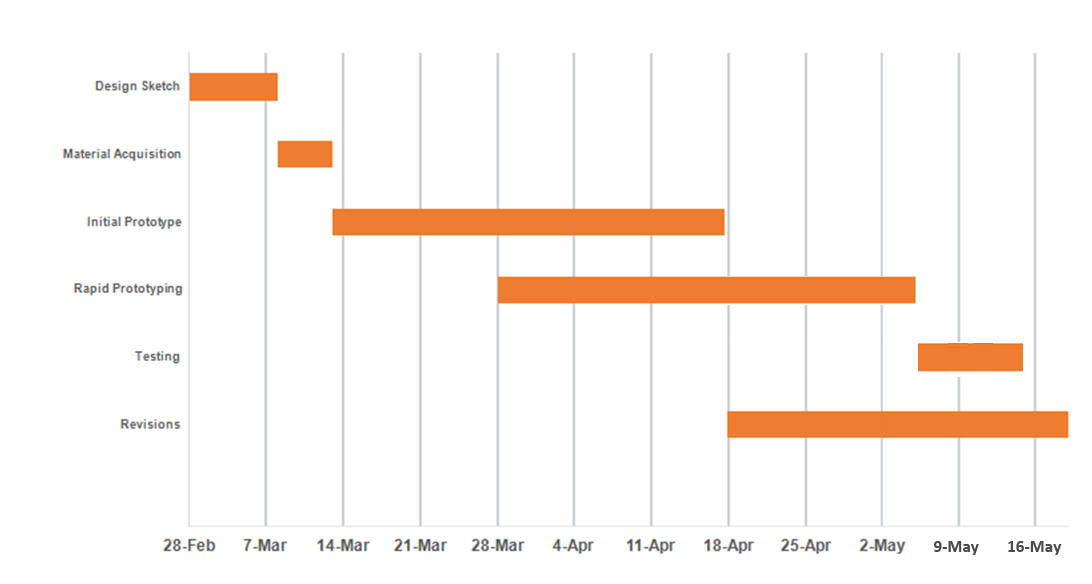 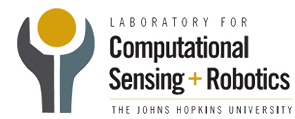 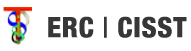 Dependencies
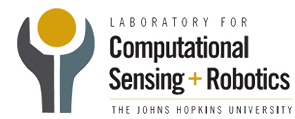 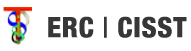 Questions?
Be even more gentle.